Veritabanından Raporlama Yapmak
İleri Görsel Programlama 
Öğr.Gör. Mahmut kılıçaslan
C# Report View Kullanımı [1]
Artık veritabanı bağlantımız oluştu. NEXT diyerek işlemlerimize devam ediyoruz.
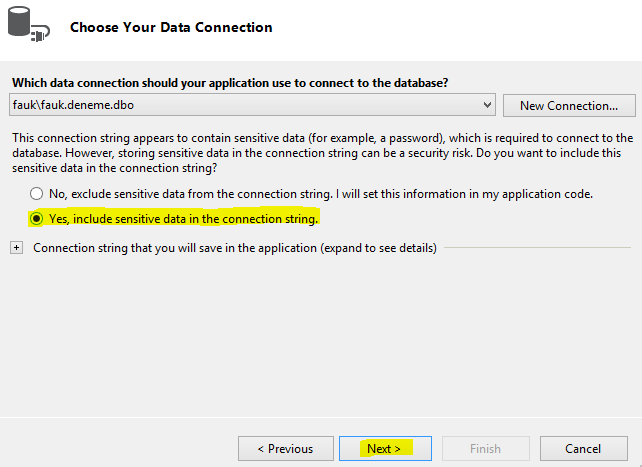 C# Report View Kullanımı [1]
Bağlantımıza istediğimiz bir isim veriyoruz ve NEXT diyerek devam ediyoruz.
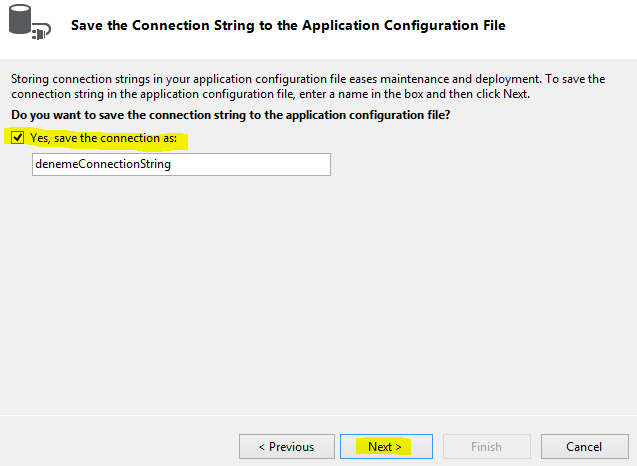 C# Report View Kullanımı [1]
Şimdi ise raporumuzda kullanacağımız tabloları yada view leri seçip, Dataset e de bir isim atayarak işlemlerimize devam ediyoruz
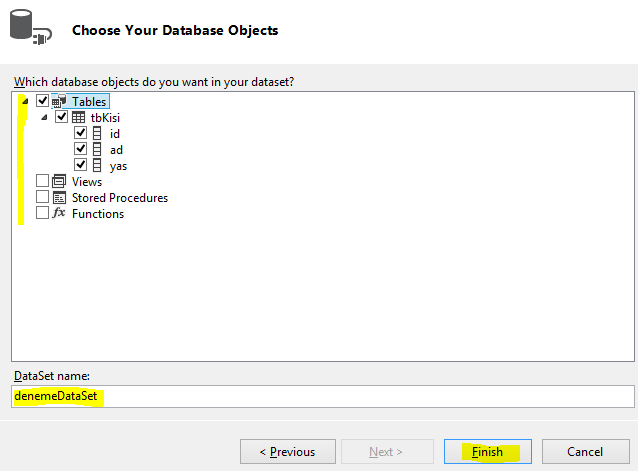 C# Report View Kullanımı [1]
Şimdi ise dataset’imize bir isim veriyoruz. Bu ismi unutmayalım, bunu kod tarafında dinamik işlemlerimizde de kullanacağız.
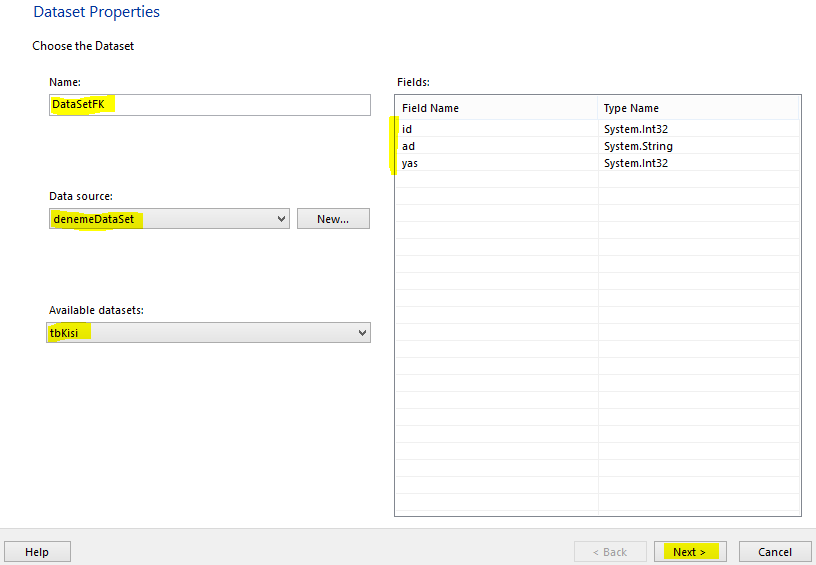 C# Report View Kullanımı [1]
Burdan ise kendi raporlamamıza göre satır ve sütunları gruplayabilir, toplam alabiliriz. Daha sonra bunu el ile de yapabiliriz. Bu örnekte datatable üzerinde gösterir gibi göstermek için satır-sütun gruplaması yapılmamıştır.
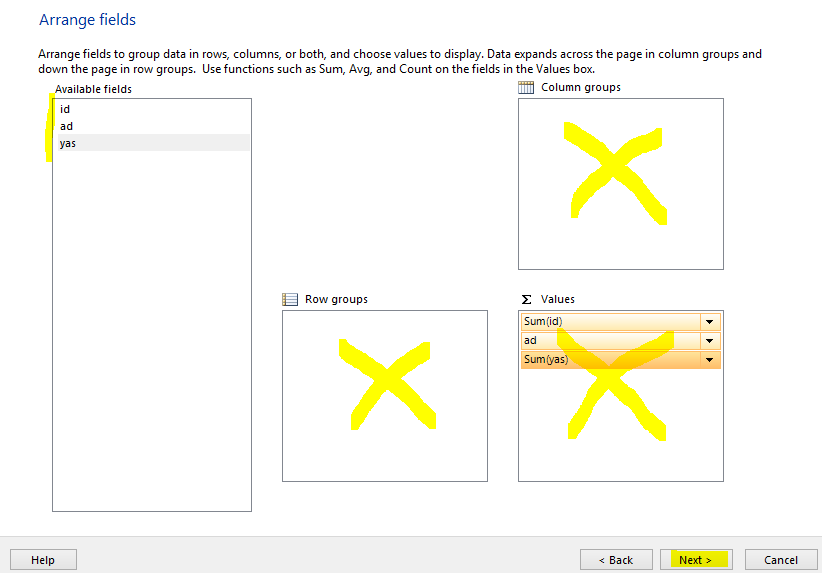 C# Report View Kullanımı [1]
Görsellik ayarlarını bir önceki seçtiğiniz kolonlara göre şekillendirme yapabilirsiniz, daha sonra dinamik olarak sorgu içerisinden de dip toplam vs. işlemini SQL sorguları çerçevesinde yapabilirsiniz
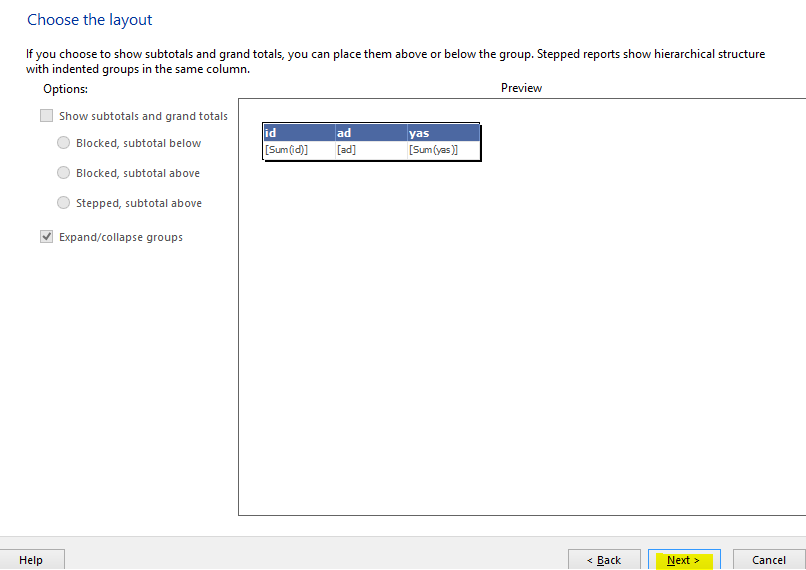 C# Report View Kullanımı [1]
Bu ekranda rapordaki görsel farklı stilleri seçebiliriz. Son olarak da FINISH butonuna basarak işlemlerimizi tamamlıyoruz
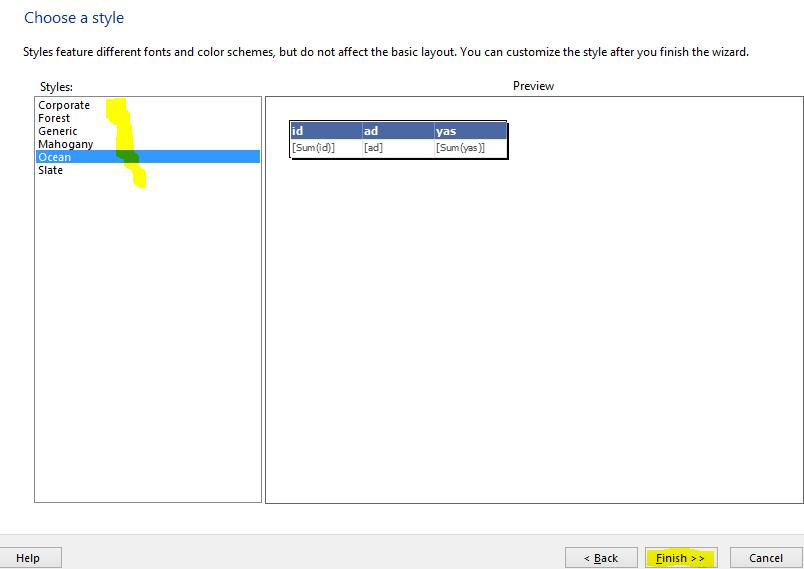 C# Report View Kullanımı [1]
Oluşturduğumuz rapor dosyasına sağ tıklayıp insert dedikten sonra raporumuza ekleyebileceğimiz seçenekler listelenecektir. Bunlardan istediğimizi seçerek istediğimiz şekilde raporlama yapabiliriz. İstersek tablo olarak, istersek grafik olarak... değişik değişik şekillerde raporlama yapabiliriz.
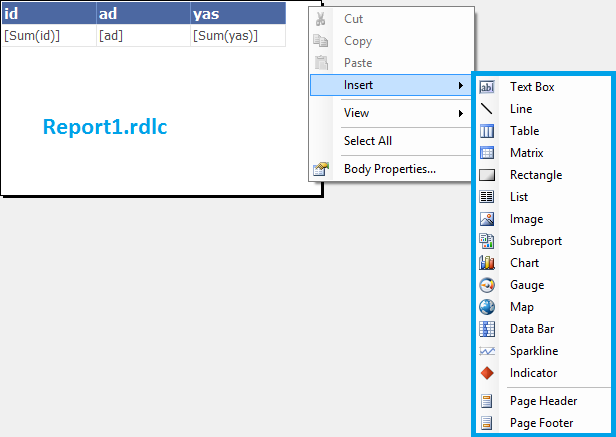 C# Report View Kullanımı [1]
Kodumuza bağlantıda kullanacağımız bir SqlConnection, bir de rapora istediğimiz query sonucunu yollayacak olan fonksiyon eklenir.
SqlConnection conn = new SqlConnection(@"Data Source=.\FAUK; Initial Catalog=deneme; User Id=sa; password=1;");
 
       public void ReportViewDoldur_yenile()
       {
           try
           {
               this.reportViewer1.Reset();
               this.reportViewer1.LocalReport.ReportPath =
                (Application.StartupPath + "\\Report1.rdlc");
               DataTable tbl = new DataTable();
               SqlDataAdapter adap = new SqlDataAdapter("SELECT * FROM tbKisi", conn);
               adap.Fill(tbl);
               ReportDataSource rds = newReportDataSource("DataSetFK", tbl);
               this.reportViewer1.LocalReport.DataSources.Clear();
               this.reportViewer1.LocalReport.DataSources.Add(rds);
               this.reportViewer1.LocalReport.Refresh();
               this.reportViewer1.RefreshReport();
           }
           catch (Exception ex)
           {
               MessageBox.Show("Hata oluştu: " + ex.ToString());
           }
       }
Koddaki Report1.rdlc dosyasının yolunu belirtirken kendi projenizdeki dosya yolunun doğru olduğuna dikkat edelim. Ben burda ilgili dosyayı, çalıştırılan proje exe si ile aynı dizinde olduğu için aşağıdaki gibi kullanılmıştır.
this.reportViewer1.LocalReport.ReportPath =
                (Application.StartupPath + "\\Report1.rdlc");
C# Report View Kullanımı [1]
Yukarıda oluşturduğumuz ReportViewDoldur_yenile() fonksiyonunu nerde çağırırsak rapor yeniden oluşacaktır. Raporun yenileme butonuna ekleyelim.
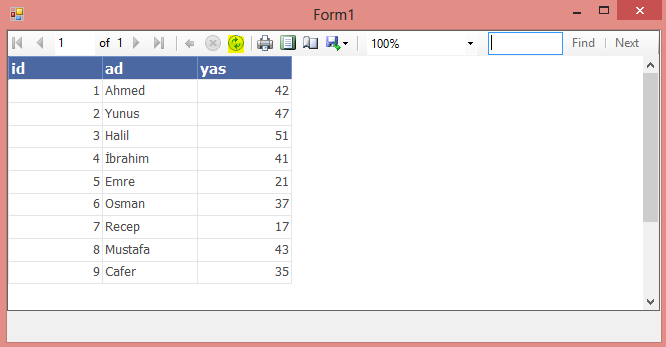 private void reportViewer1_ReportRefresh(object sender, CancelEventArgs e)
       {
           ReportViewDoldur_yenile();
       }
Sizde istediğiniz yerden bu fonksiyonu çağırabilirsiniz. İsterseniz Form1_Load() dan raporun açılışında da direk olarak raporu doldurabilirsiniz. Son olarak da projemizi çalıştırıp reportView den yenile butonuna bastığımızda raporumuzun yenilendiğini göreceğiz.
Kaynak
1. http://www.farukunal.net/blog.aspx?id=yazilarim_c_sharp_report_view_kullanimi-115-1-faruk-unal-blog.yazilarim Erişim Tarihi : 08.12.2017